Экологическое воспитание в начальной школе
Тотальная экологическая безответственность



необходимость усилить и больше уделять внимания экологическому воспитанию в современной школе уже с первых лет воспитания детей
Осознание ответственности за судьбу своего общего дома
 — 
Спасение планеты от деградации и гибели
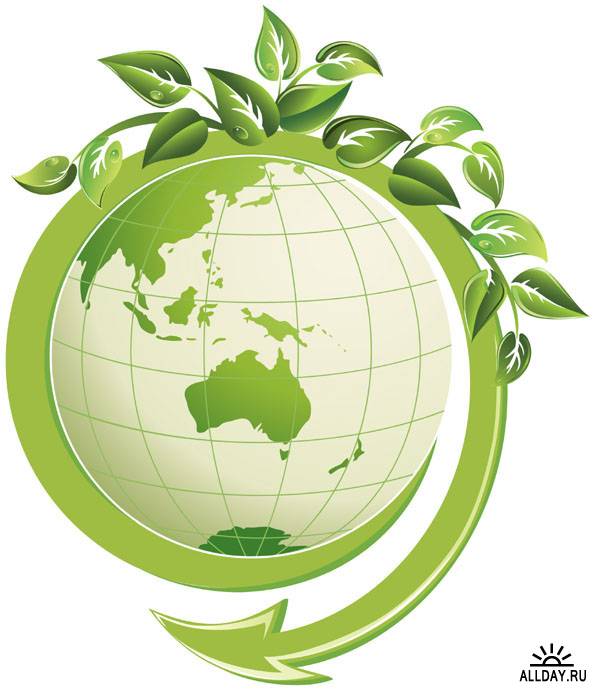 Современная стратегия воспитательной деятельности
становление и развитие у ребенка экологической культуры, бережного отношения к родной земле;

формирование у детей экологической картины мира, развитие у них стремления беречь и охранять природу;

воспитание чувства ответственности за состояние природных ресурсов и разумное взаимодействие с ними.
Цель экологического образования — ответственное отношение к окружающей среде.

экологическое образование
непрерывность
дифференцированный подход
особая чувствительность и эмоциональность младших школьников
связи между неживой и живой природой
«Благодаря восприятию прекрасного в природе и искусстве человек открывает прекрасное в самом себе»


Василий Александрович Сухомлинский
Спасибо за внимание!
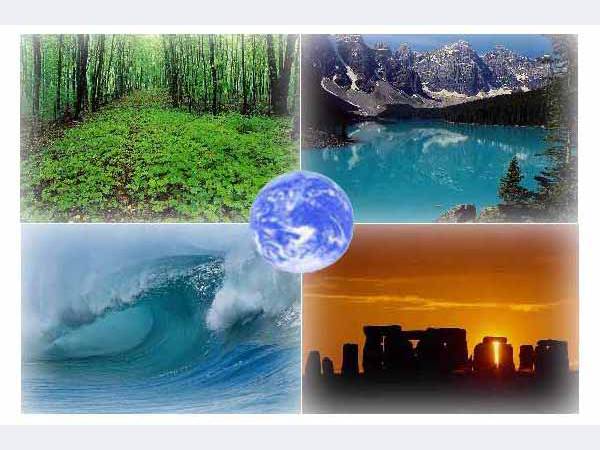